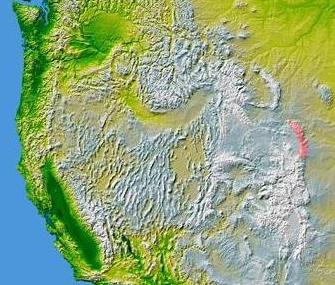 Research wells:
Blair Wallis well field:
boreholes completed in both saprolite (eroded granite & metamorphic rocks) & underlying bedrock;  
Bedrock wells: BW1-BW9;
Government Gulch:
Wells completed in basement granite and overlying basin fills at the mountain front;
Laramie
(UW)
Cheyenne
WY
CO
High

Plains

Aquifer
Belvoir Ranch wells:
(Casper Fm.) bedrock wells, shallow riparian wells, & stream gages – all in the outcrop area at the mountain front;
Laramie Range
http://geofaculty.uwyo.edu/yzhang/
ATLAS TCE plume in High Plains:
Drawing is not to scale: the plume is about 1 mile wide, 10 miles long, and a few hundred feet deep.
Blair Wallis Fractured Rock Research Well Field
Geology: fractured granite & metamorphic rock overlain by weathered granite;

  Hydrology: SW/GW dominated by snowmelt.

  Hydrological research: 
SW/GW monitoring;  
well tests (single & cross-hole); 
borehole profiling (FLUTe liner, televiewer, flowmeter logs); 

  Geophysical research: borehole & surface (seismic, resistivity, GPR, NMR, gravity, etc.)

  Petrophysics research: from field to mountain scale;
Blair Wallis Fractured Rock Hydrology Research
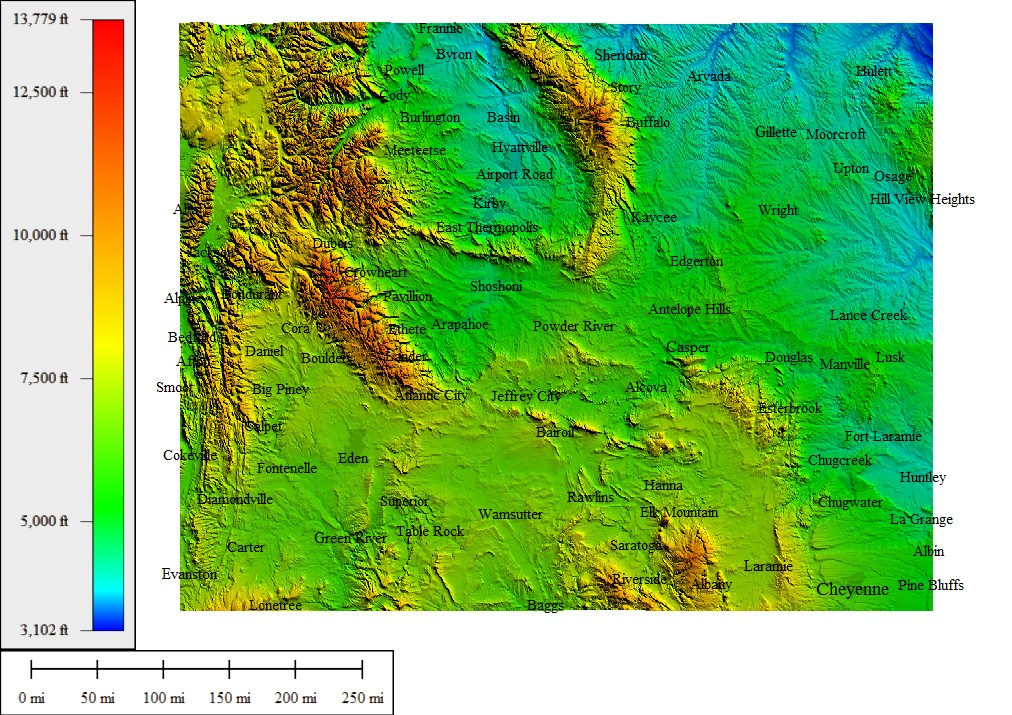 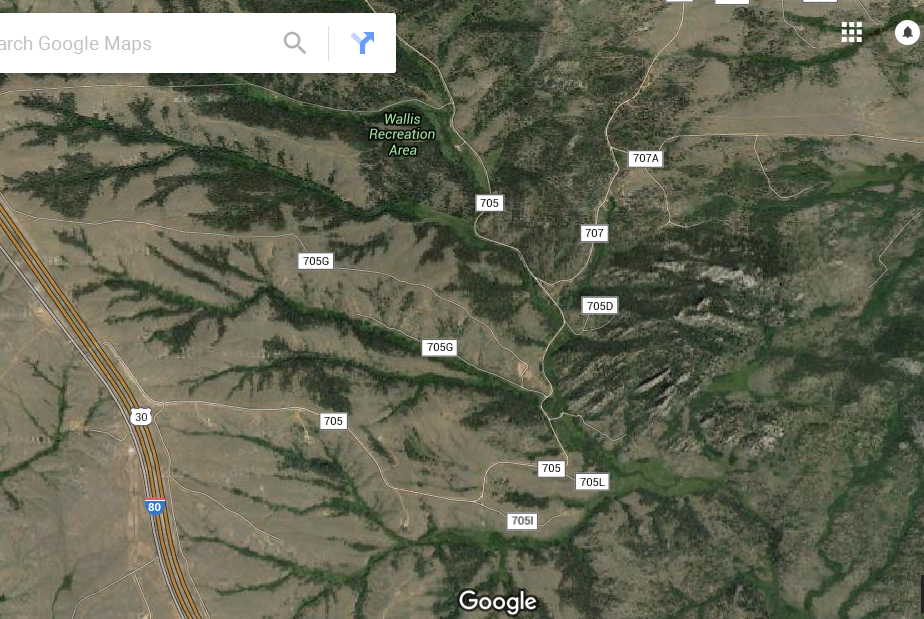 Wyoming
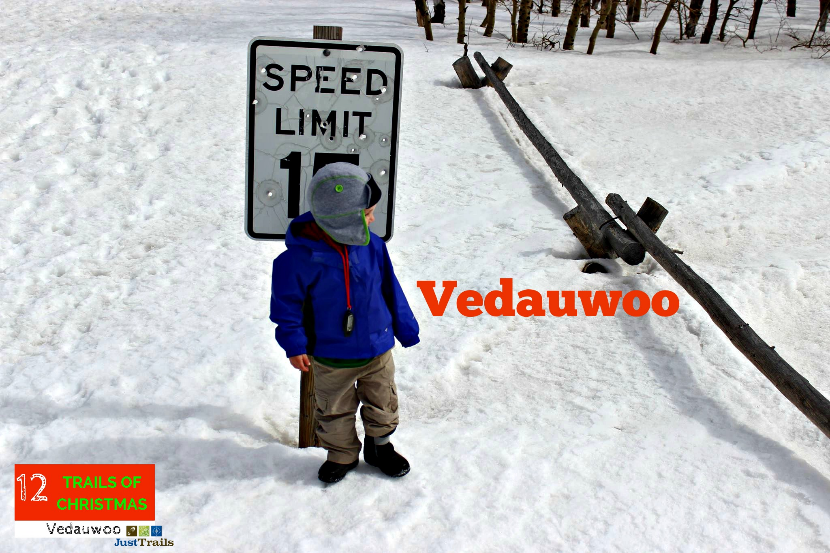 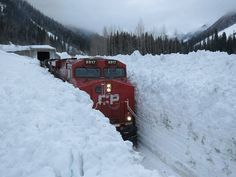 http://www.justtrails.com/tag/vedauwoo/
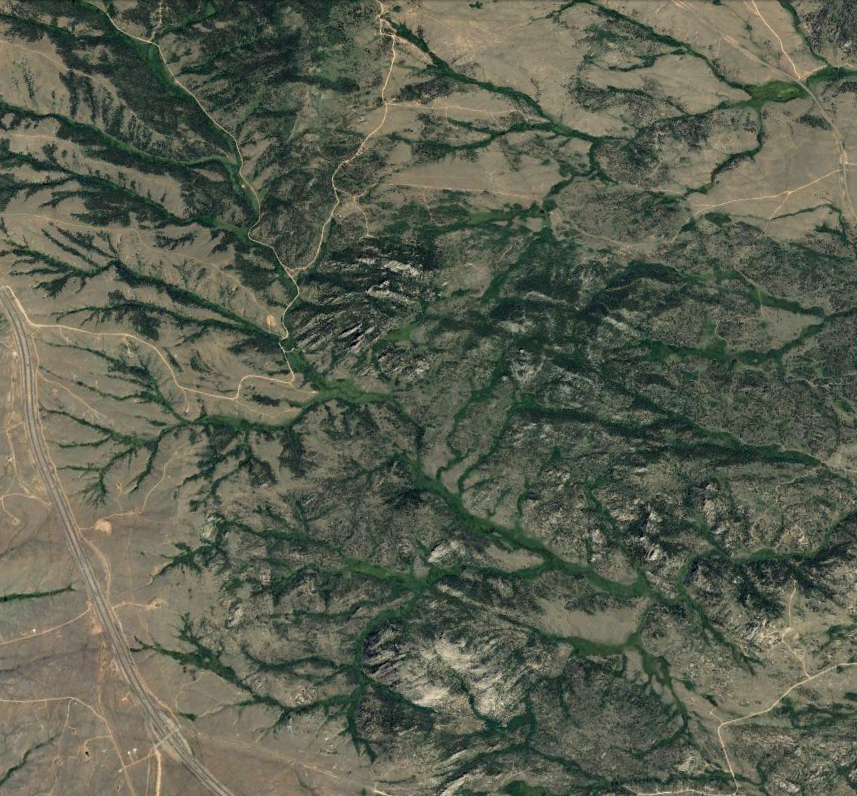 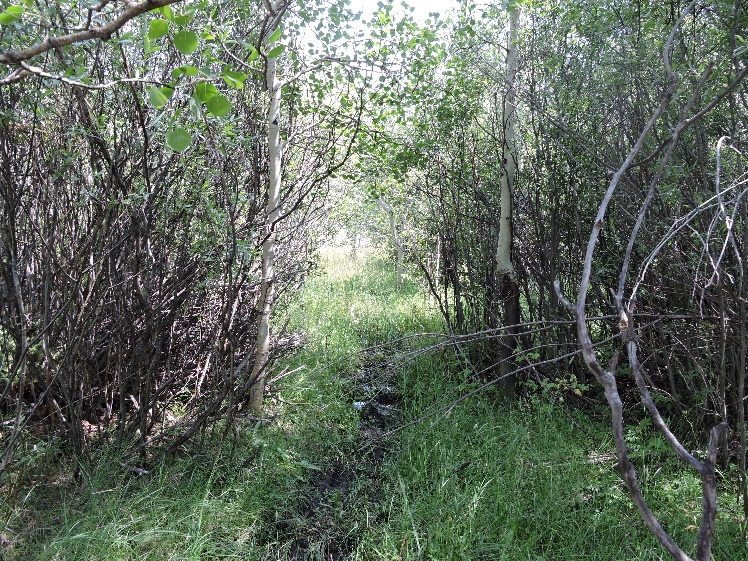 Wetland
Regional view
N
wetland
Granite outcrop
Outcrop
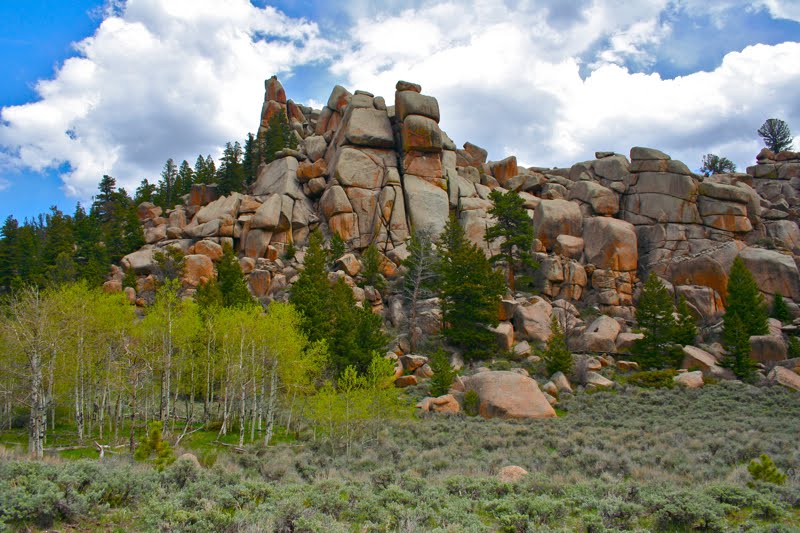 Granite outcrop
Blair Creek
Well field
Blair Creek
Medicine Bow
National Forest
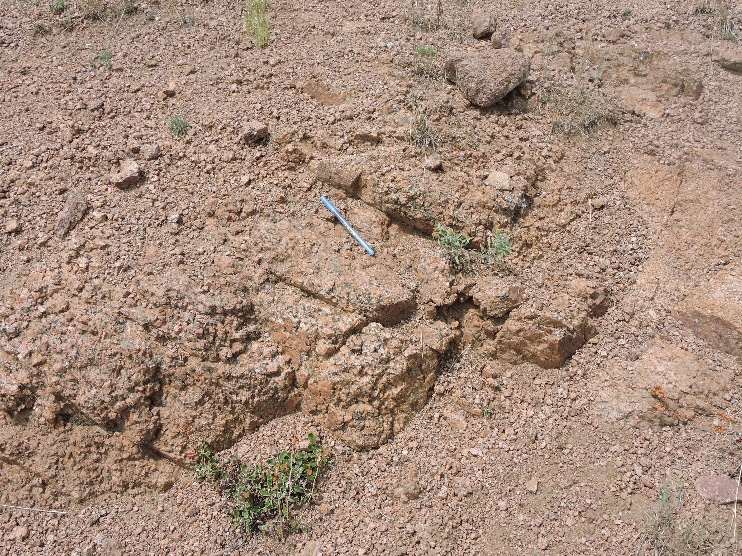 Weather granite (saprolite)
Granite outcrop
Lineaments
1
2
0
km
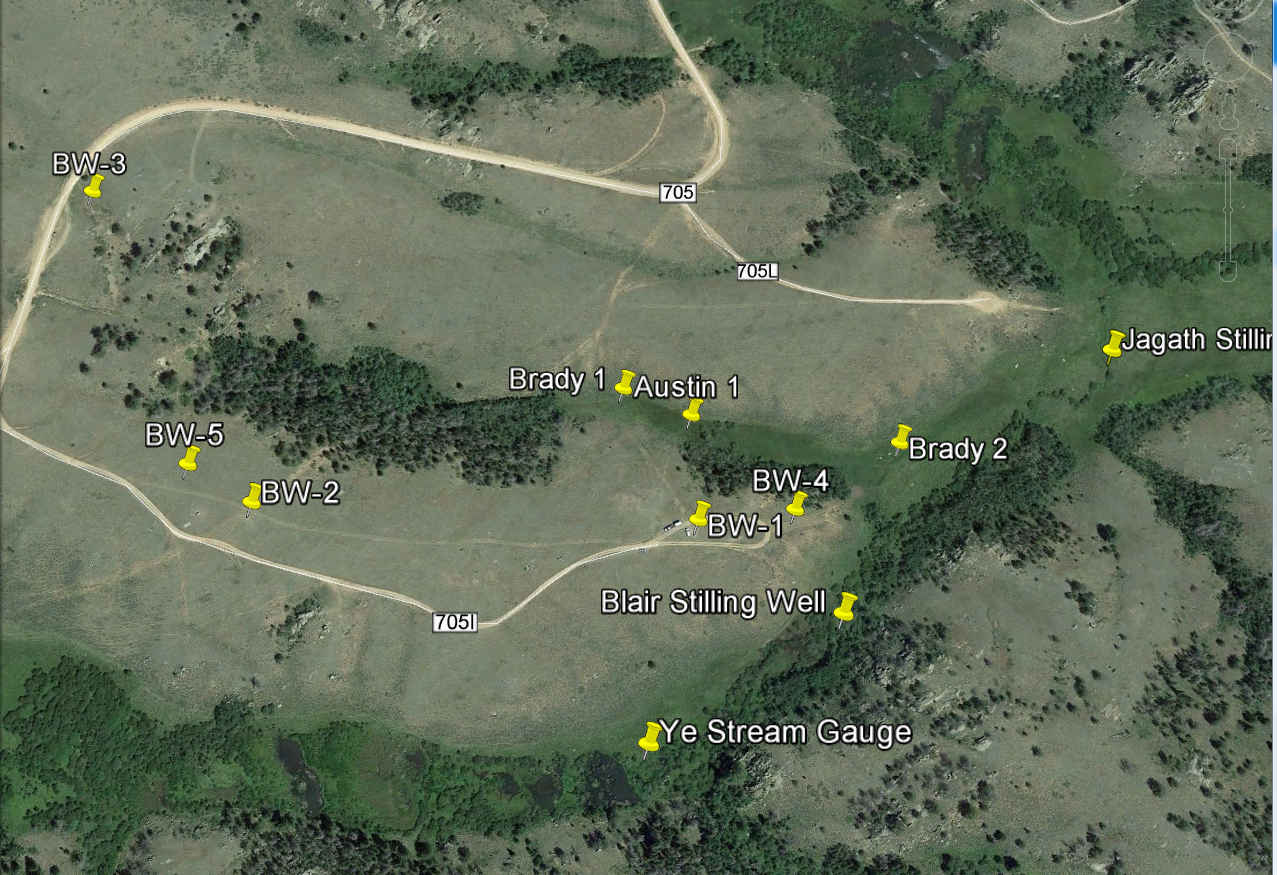 Blair Wallis Fractured Rock Hydrology Research Well Field
N
BW 6, 7, 8, and 9 were drilled in Fall 2016: cross-hole communication is observed with BW1
wetland
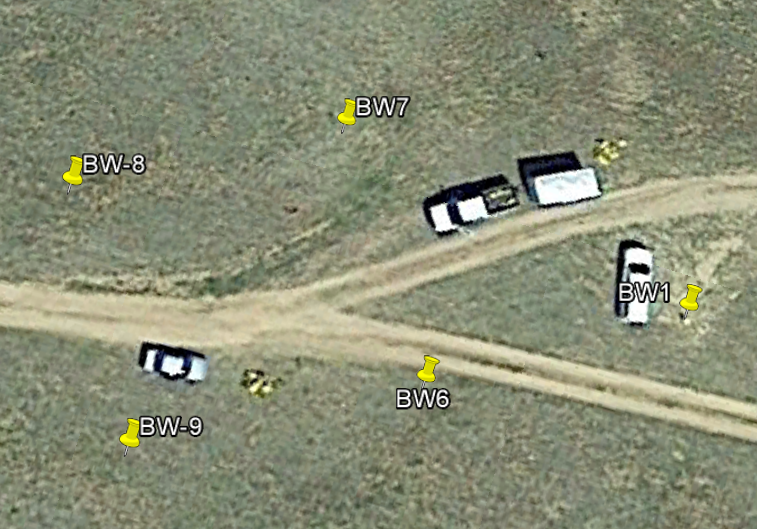 Blair Creek
200
0
100
m
http://geofaculty.uwyo.edu/yzhang/files/Blair_Hydraulics_Research.pdf
http://geofaculty.uwyo.edu/yzhang/files/Summary_HydraulicTests_2015.pdf
http://geofaculty.uwyo.edu/yzhang/files/Step_test_BW6.pdf
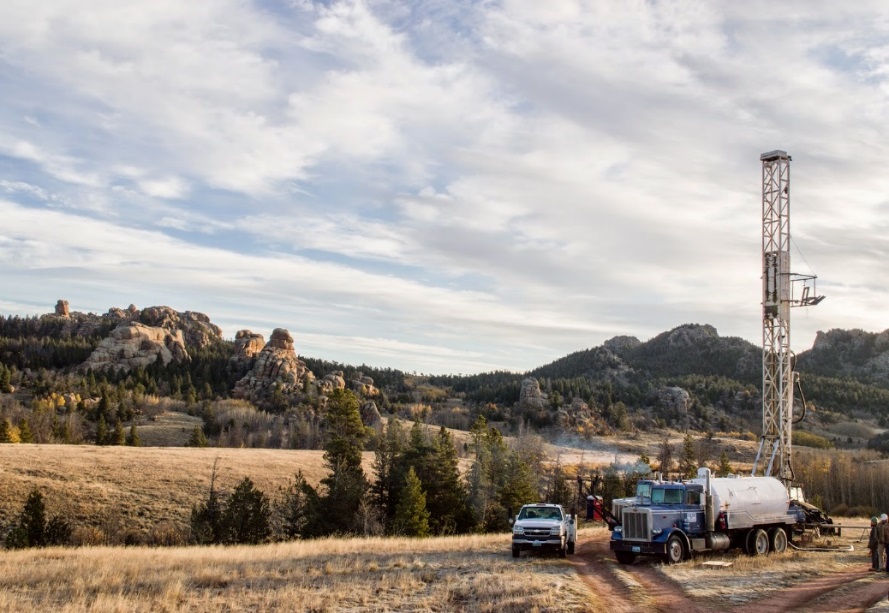 Drilling at Blair
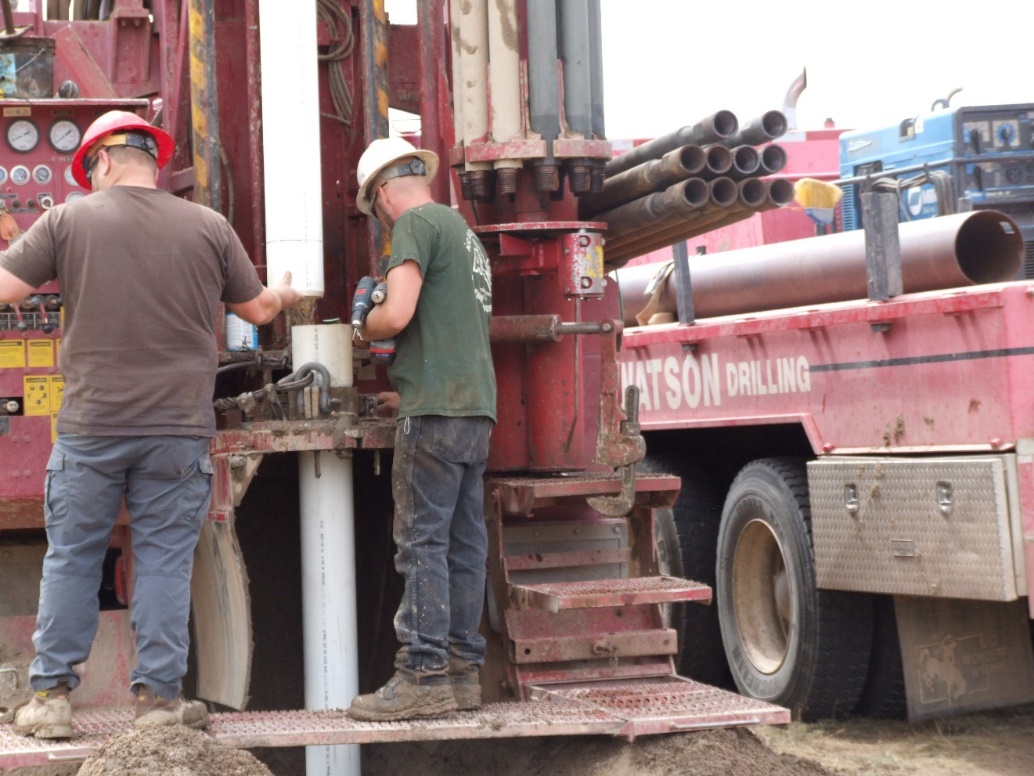 Setting surface casing made of PVC at BW6
Saprolite Samples & NMR porosity profile in saprolite (Brady Flinchum)
Coring at BW5 (Jordan Hayes)
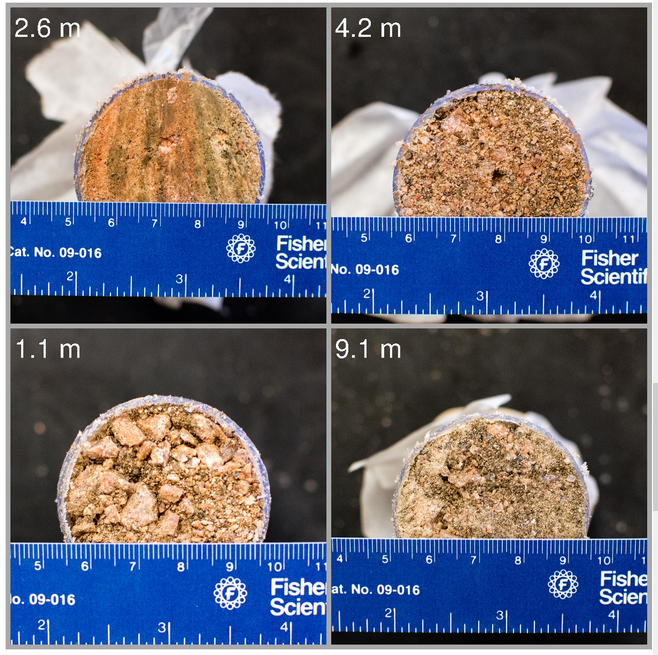 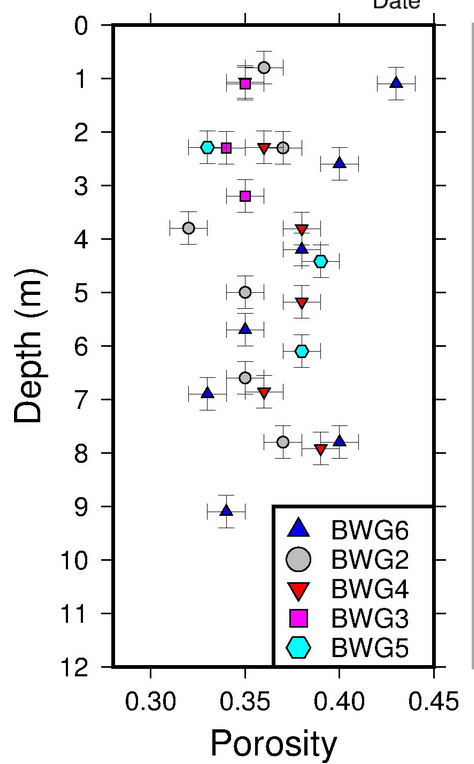 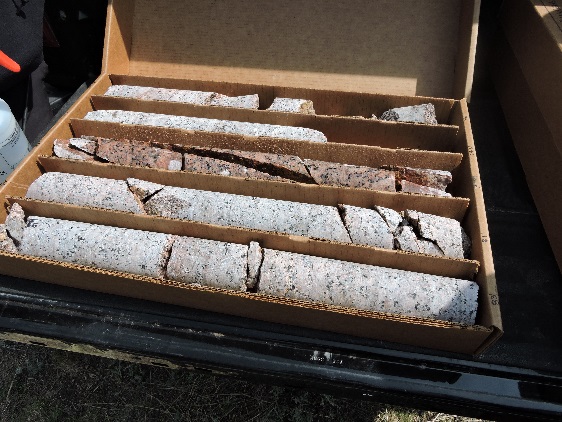 Bedrock cores: Classic Sherman
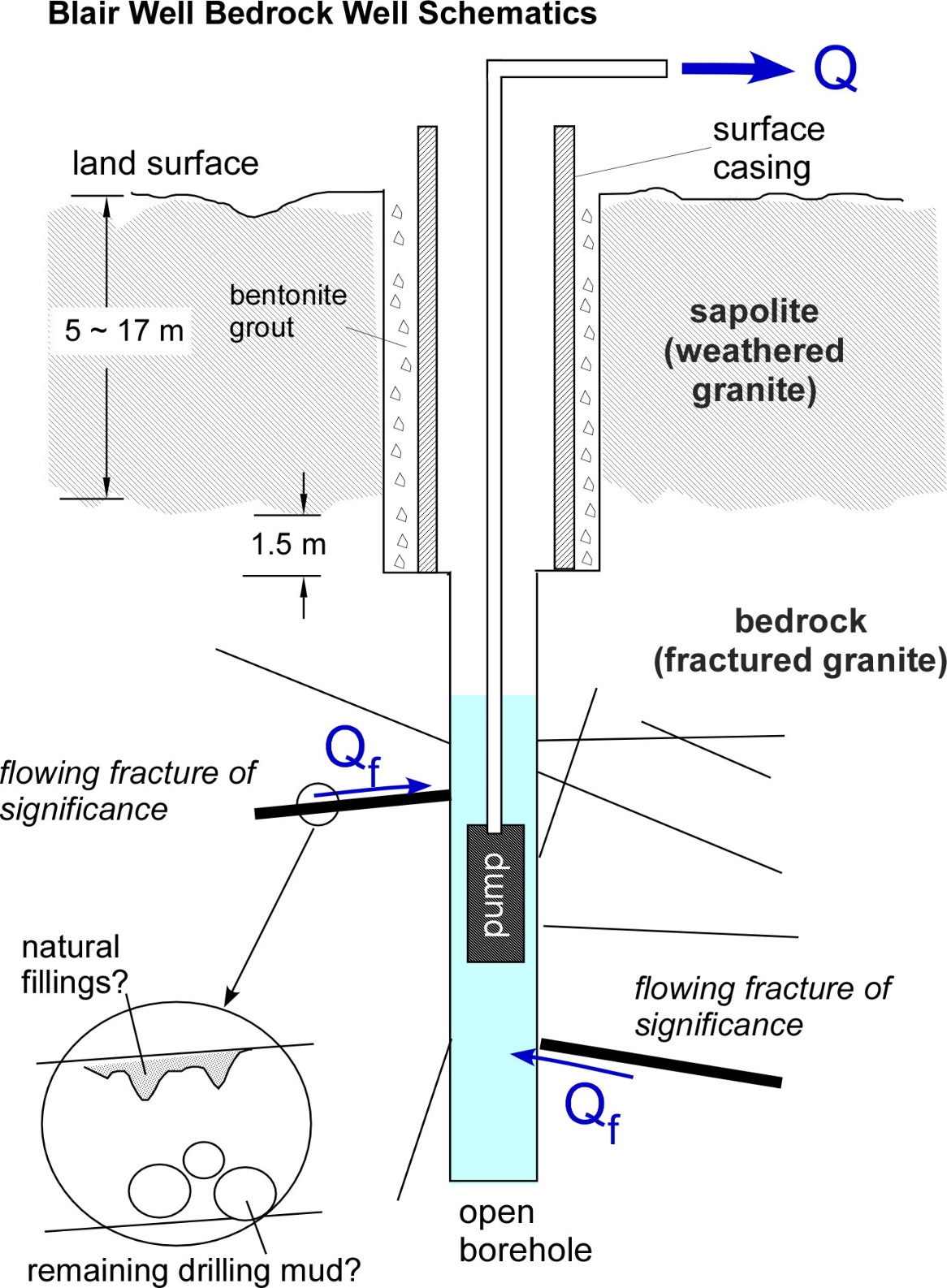 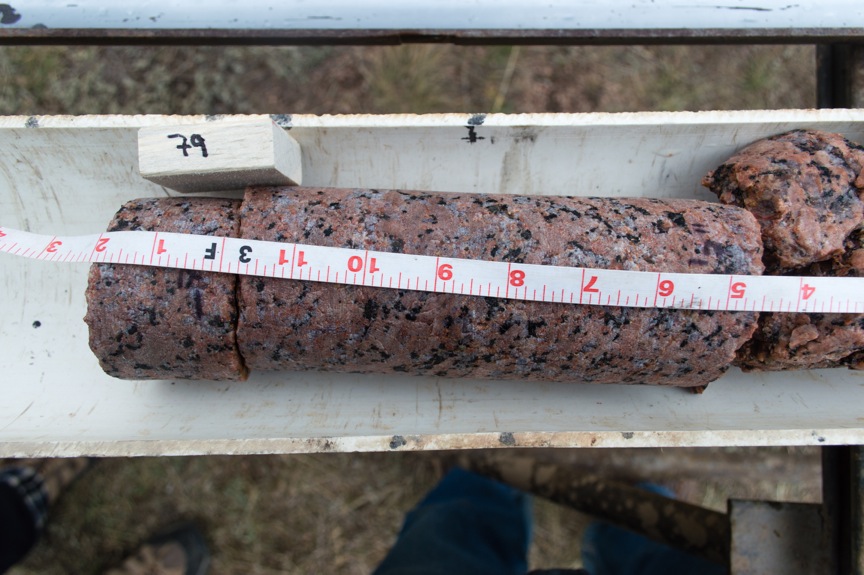 Bedrock cores: Sulfide-Rich Sherman from BW4
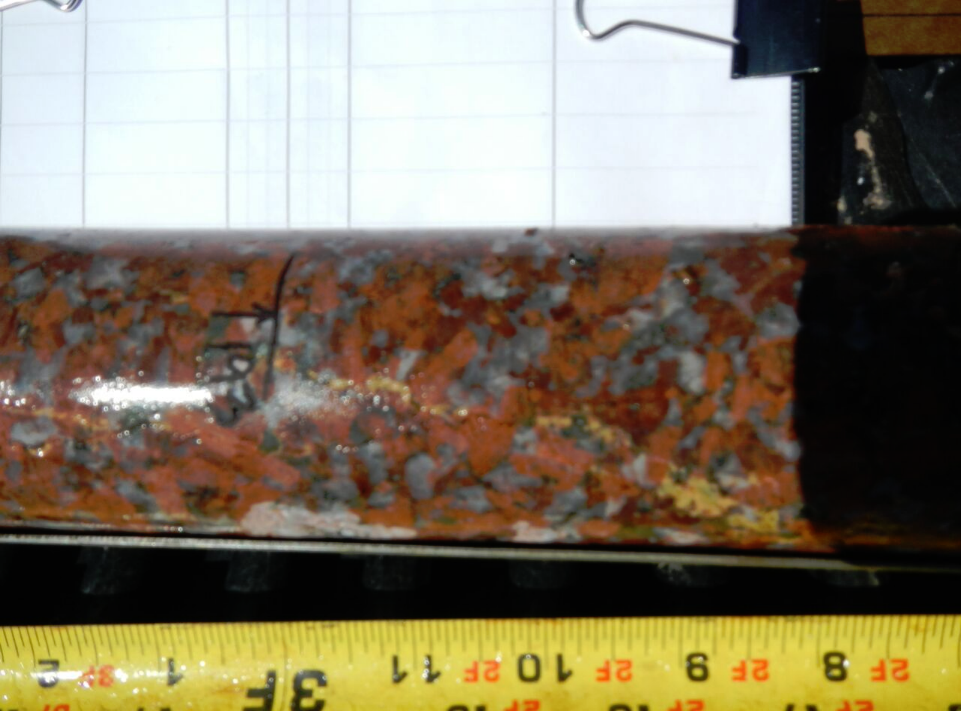 *1 This is diameter of the open borehole beneath the casing (see the diagram on previous page; also see caliper logs); *2 From top of casing (TOC) unless it is labeled as bgs (below ground surface);  continuous WL monitoring is available since May, 2015.  *3 No corings for BW 6, 7, 8, and 9.  Note most shallow saprolite wells (Brady’s; Austin’s) in Blair Wallis were drilled using the backpack shaw drill.
Well Field Observations
Numerous bedrock fractures, variable orientations, observed in cores & logs;

Short-term pumping tests (up to 44 hr): (1) low to moderate productivity; (2) fresh water (TDS<150 mg/l); (3) a few wells produced suspended sediments (granite minerals & clay);
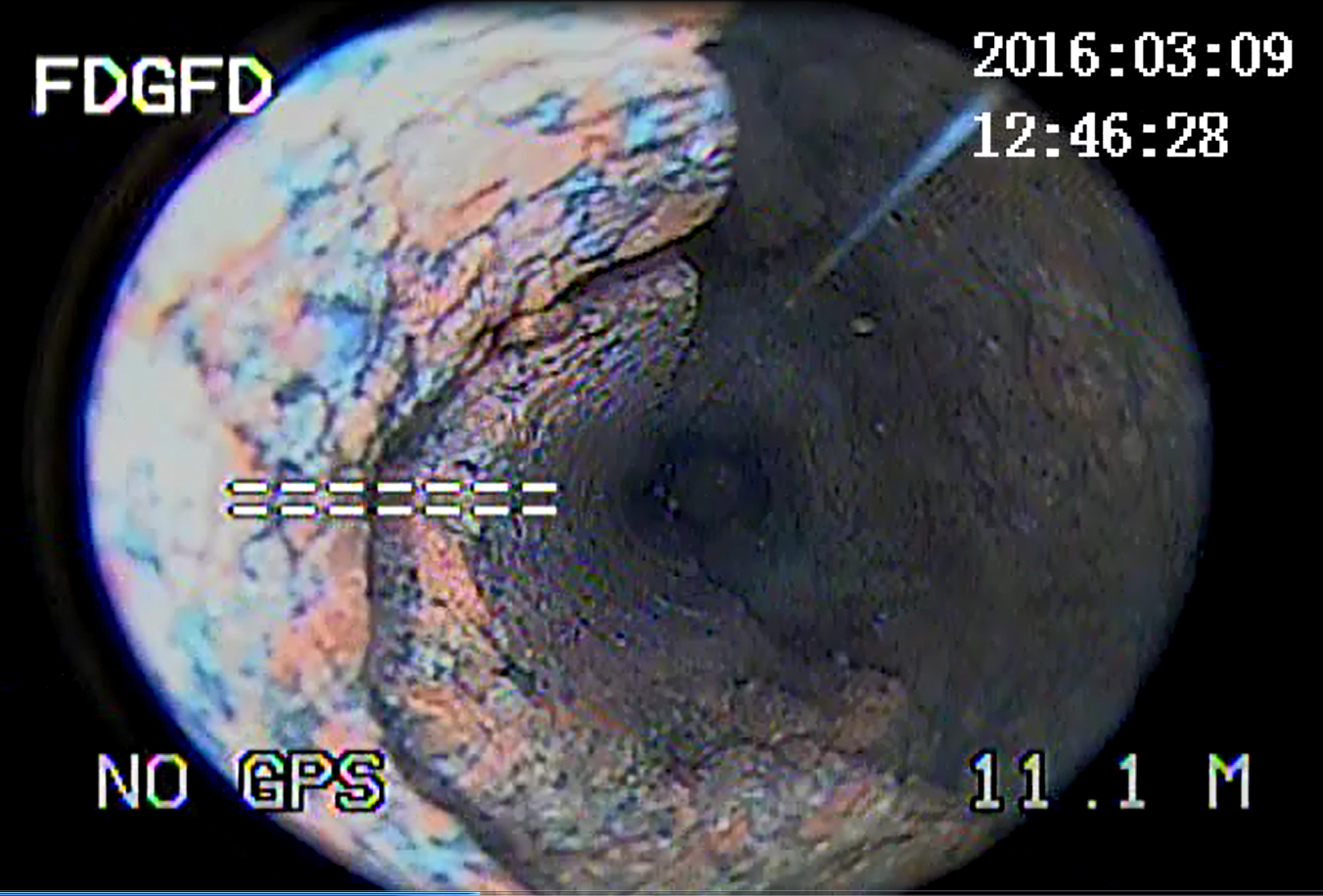 Slug tests (BW1-9): bedrock equivalent KH: 10-7~10-4 m/s (fine-medium sand);  

FLUTe K profile (BW 5, 6, 7): (1) 10-8~10-5 m/s; (2) hydraulically active zone down to 53 m depth;

Mean bulk fracture porosity: 0.04%;

Fracture (ambient) flow velocity: 0.4~80 m/day;

Cross-hole interference tests (BW 1, 6, 7, 8): differential drawdowns for each test  strong heterogeneity
28 hr pumping test @ 20 gpm;
Total drawdown in BW4 is ~12 m;
BW1, 60 m away, had no response;
[Speaker Notes: From the hydraulic and geophysical monitoring and testing data collected in the well field, we aim to build integrated models to quantify the rate and pathway of GW and its interaction with surface water and snowmelt.]
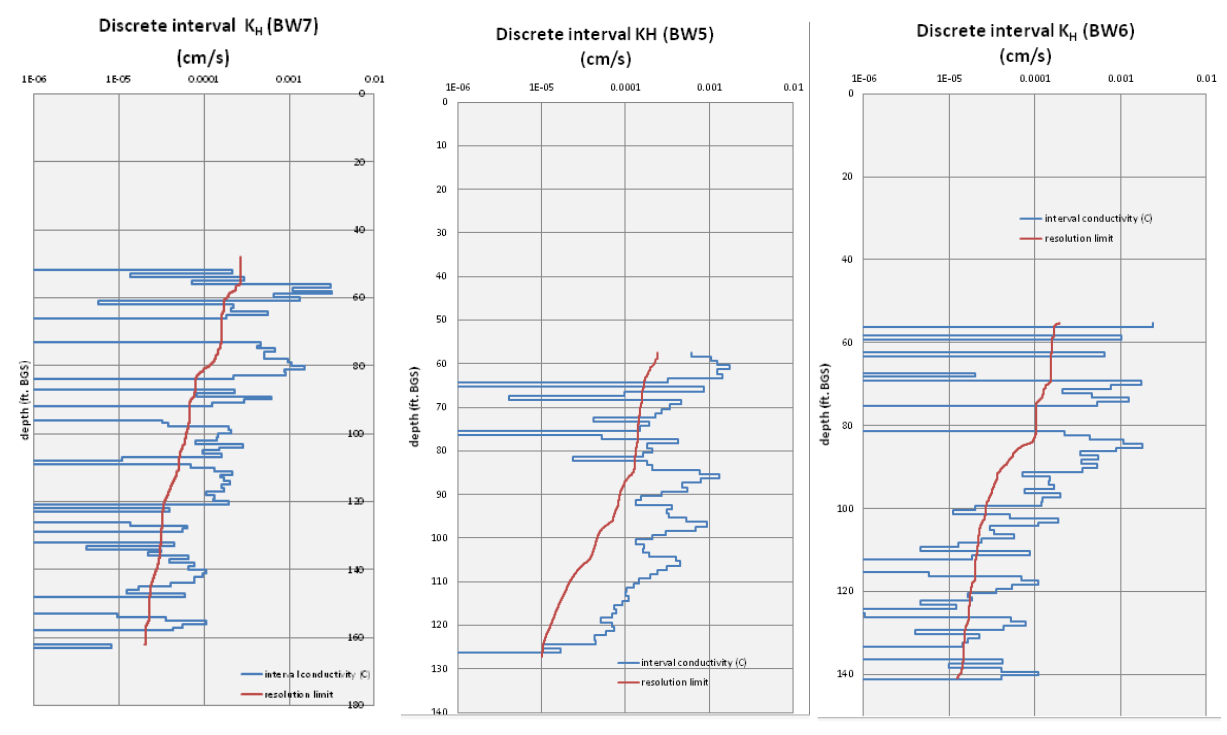 Surface casing
(saprolite)
Weathering front?
BW 7 Test
Sediments cause pumping rate to reduce;

Drawdown stabilization after 44 hr: 

water-supply BC? Blair Creek (30 m E of well field) ran dry ~ 1 week days later;

Differential drawdowns observed in nearby wells
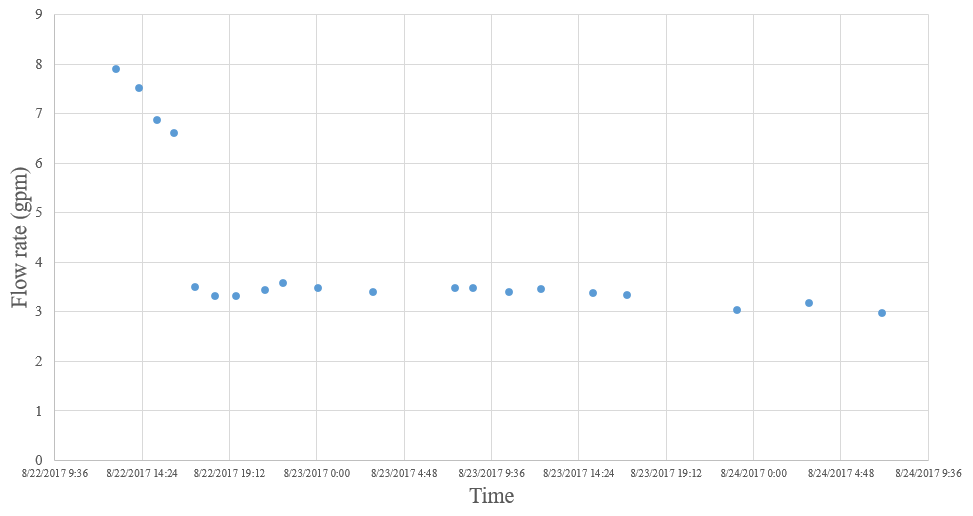 Sediment production
[Speaker Notes: 6.5gpm to 3.5gpm at the first ‘major’ water level rise.]
BW-4:
Lies in a different type of granite;

A low-k underground dyke likely exist as a flow barrier between BW-4 and the rest of the well field;

A geomechanical response was likely observed in BW1 during the 28-hour pumping test of BW-4 (http://geofaculty.uwyo.edu/yzhang/files/Summary_HydraulicTests.pdf );

Has the highest k based on limited well test data among the bedrock wells;

Has developed significant deformation, see downhole camera recording when transducer in BW-4 was temporarily stuck:
https://uwy-my.sharepoint.com/personal/yzhang9_uwyo_edu/_layouts/15/guestaccess.aspx?guestaccesstoken=DgcVW0DN5N9iSlk5q%2f0CzUvqZZ4Om5%2fYO0QE8LuxvrQ%3d&docid=12513c8803b9f4f38a3a4f4eb25cffe2a&rev=1
Recharge & Discharge
Recharge: GW level dominated by annual snowmelt; connectivity to surface.
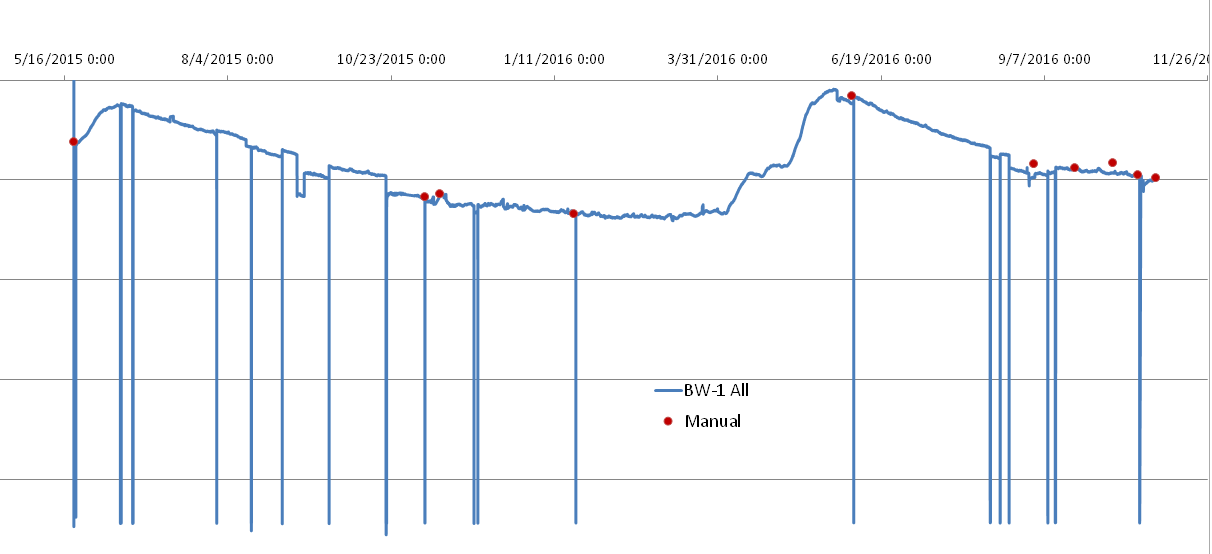 Discharge: GW flow to basin is estimated at 6~19% of the total precipitation over the Range, assuming K at Blair extends to mountain scale.
[Speaker Notes: Mention the assumption behind the “discharge” calculation:  the local scale K data from the Blair Wallis well field is assumed to extend to the entire Laramie Range.]
Estimated WL constrained by Lidar DEM & GW inversion
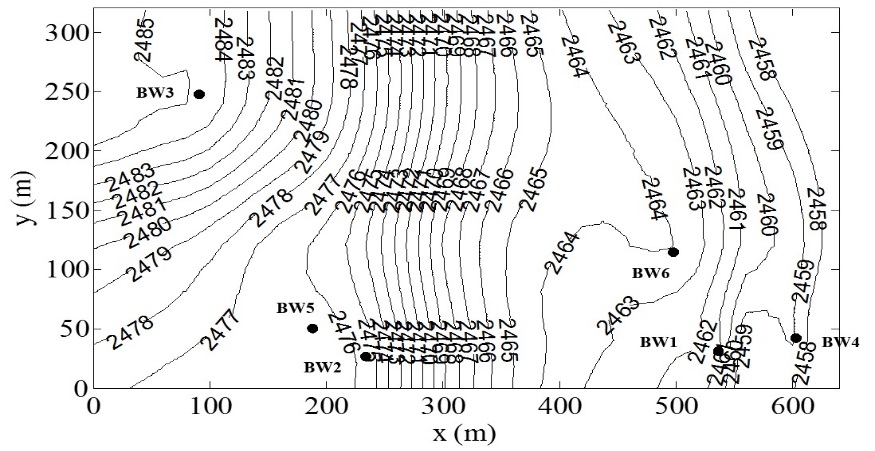 The water level becomes the initial condition for launching the integrated SW/GW simulation.
Estimated GW flow direction assuming a tensorial fracture network effective (continuum) hydraulic conductivity. Orientation is for schematic only. Well tests will determine the large scale KHx/KHy.
Borehole Geophysics for BW1—BW9 (known to Ye):
Caliper logs;
Downhole NMR;
Sonic velocities; 
OBI logs;
acoustic televiewer logs;
Spinner & heat flowmeter logs
VSP;
Electrical resistivity (?);
GPR (?);
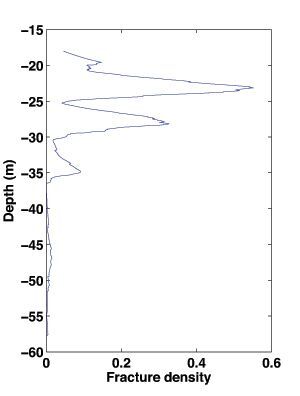 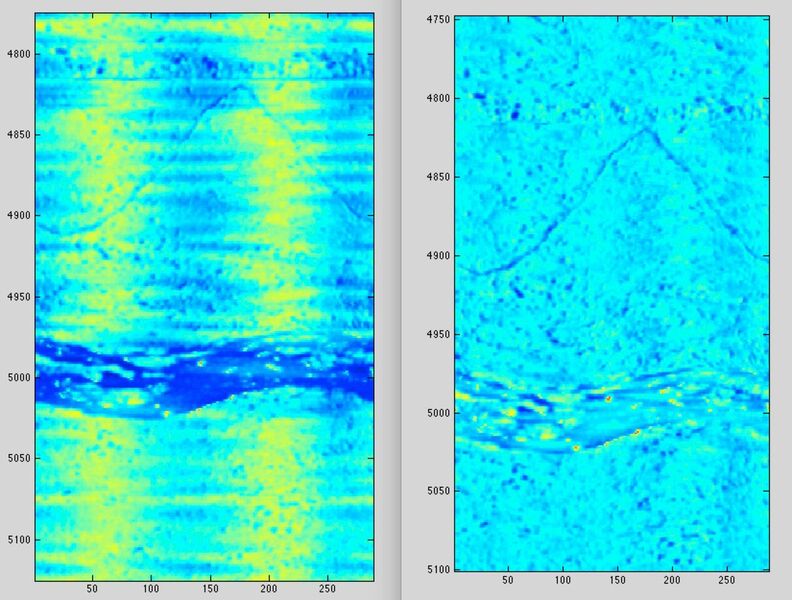 ABI Amplitude Kx-filtered horizontal fracture (Courtesy of Brad Carr);
Surface Geophysics (known to Ye):
Subsurface interpretation from seismic refraction data (Curtesy of Brady Flinchum)
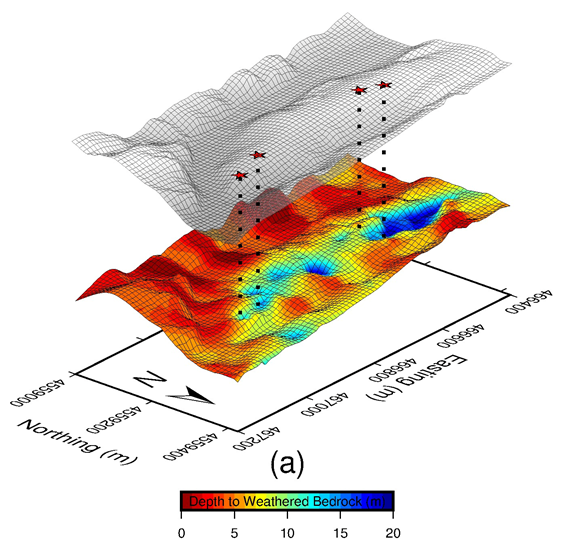 Seismic refraction;
Surface NMR;
Electrical Resistivity; 
GPR;
Well field
Interpolated average water level from 4 boreholes
Modeled seismic P wave velocity
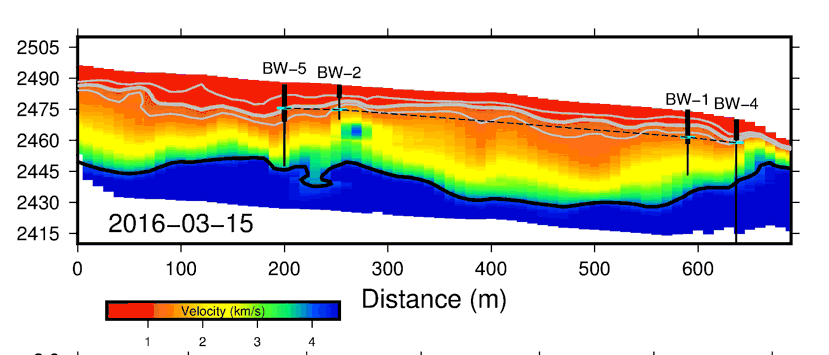 (a) Lidar topography of Blair Wallis well field. (b) Interpreted interface between saprolite and fractured granite by extracting the 1.2 km/s P-wave velocity contour from a kriged volume (Flinchum, 2017). (c) Interpreted interface between fractured granite and less fractured protolith by extracting the 4.0 km/s surface (Flinchum, 2017). (d) A geological model of the well field (vertically exaggerated 4 times) based on (a), (b), c). The fractured bedrock is ~ 4× the thickness of the saprolite*. (e) A N-S cross section through (d). (e) An E-W cross section through (d).
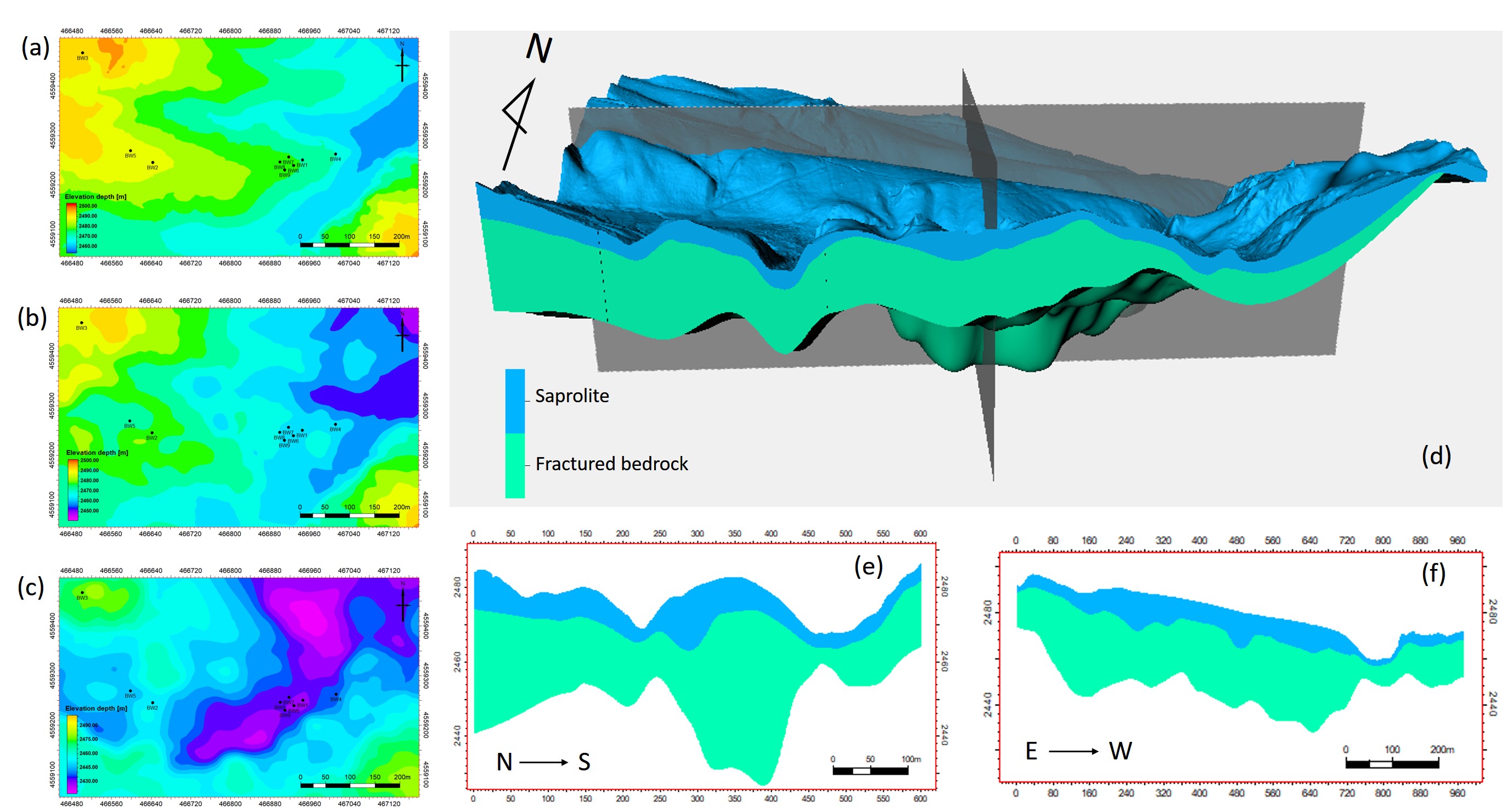 * In the geological model (d), the protolith layer is not shown, as we don’t yet know the thickness of this layer.